Memory
Literacy
Homework
Find three Maths words in the wordsearch below
Learn the following rules:
Area of Triangle: Base x Height
                                     2

Area of parallelogram: Base x perp. Height

Area of a trapezium:        ½ (a + b) x h
Area
Stretch
Draw a trapezium with an area of 12cm2 Not to scale but write measurements





Draw a triangle with an area of 12cm2. Not to scale
Find the area of the shapes below
Skill Practice
1.) ………………………..
2.) ………………………..
3.) ………………………….
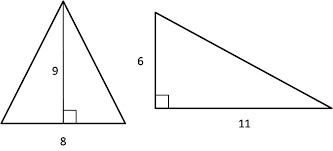 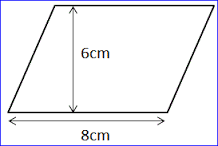 Assessed
WWW
………………………………
…………………………………
EBI
……………………………….
………………………………..
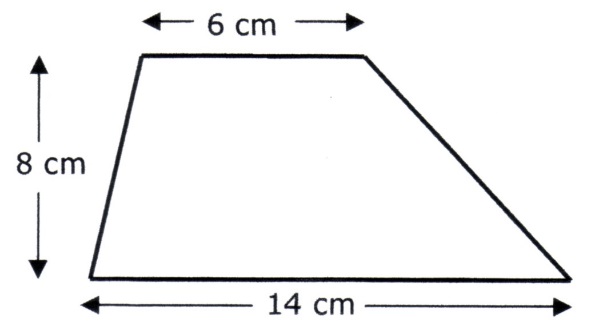 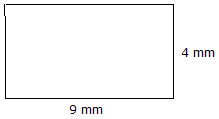